Fremtidens uddannelsesdesign – teknologier på spil
Karsten Gynther
DocentCenter for Skole og LæringUniversity College Sjælland
Den nemme løsning
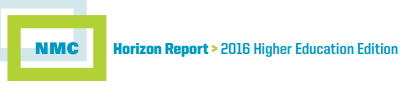 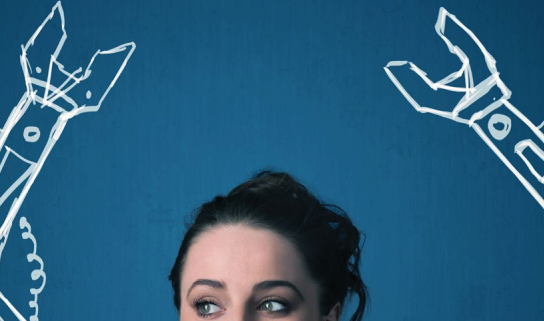 Slide 2
Dato
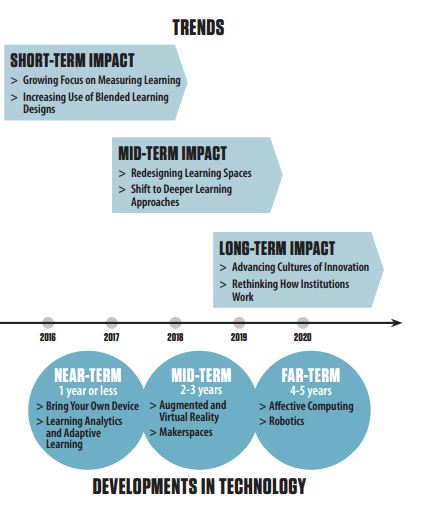 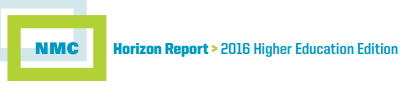 Slide 3
Dato
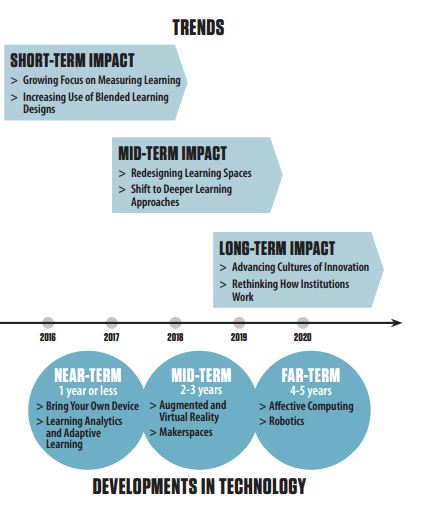 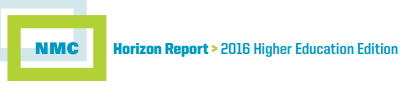 Slide 4
Dato
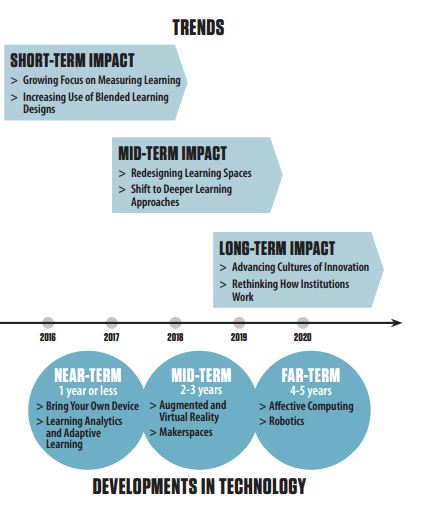 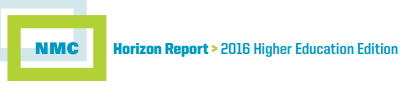 Slide 5
Dato
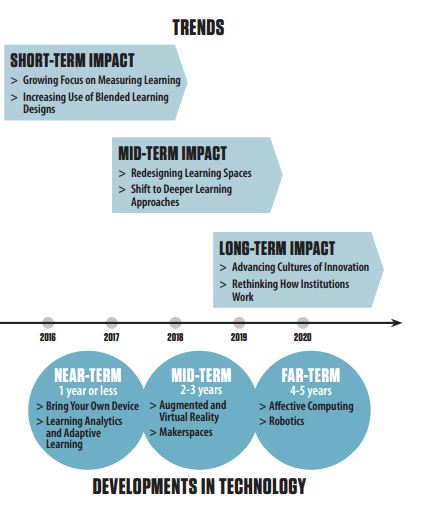 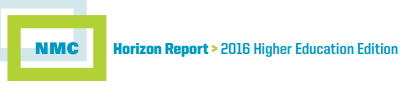 Slide 6
Dato
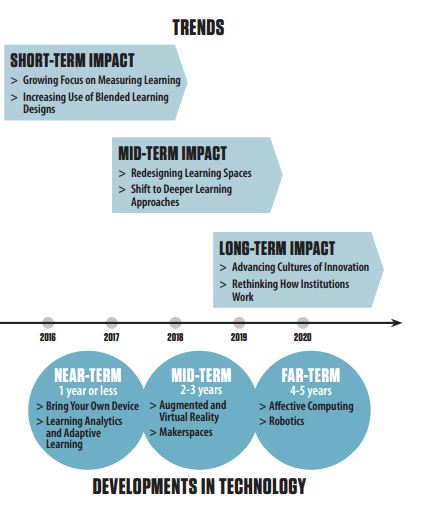 1.
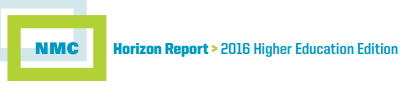 Slide 7
Dato
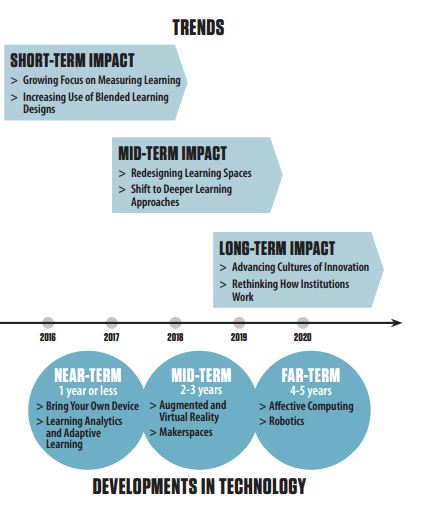 2.
1.
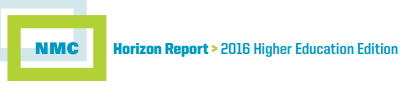 Slide 8
Dato
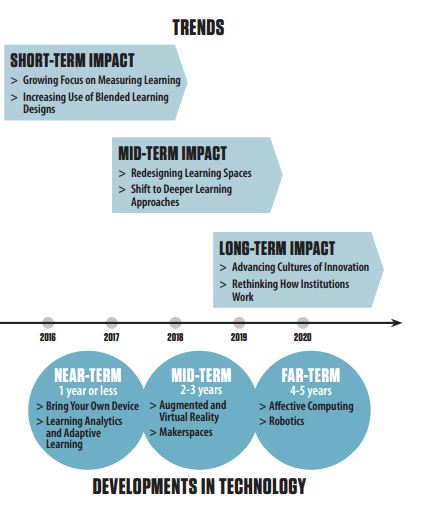 3.
2.
1.
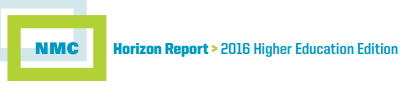 Slide 9
Dato
Ikke teknologi trends men uddannelsestrends
Bedre adgang til uddannelse -  flere får mulighed for at tage en uddannelse og flere vil kunne lære mere:

Tid og rum: Uddannelse gøres mulig for alle uanset hvor de bor og hvordan de i øvrigt lever deres liv.

Deltagelse: At lære med henblik på at tage en uddannelse – sker gennem en mangfoldighed af nye digitalt medierede deltagelsesformer. (Nye inklusions- og eksklusionsmekanismer opstår).

Adaption: Uddannelser kan tilpasses den enkelte læringsbehov og behov for støtte. (Individualisering, differentiering og personalisering).
Slide 10
Dato
Rethinking hvordan uddannelsesinstitutioner fungerer i dag
Hvad er en uddannelsesinstitution?

Hvad er undervisning?
Slide 11
Dato
Rethinking hvordan uddannelsesinstitutioner fungerer i dag
Hvad er en uddannelsesinstitution?
Hvad er undervisning?
Slide 12
Dato
Rethinking hvordan uddannelsesinstitutioner fungerer i dag
Hvad er en uddannelsesinstitution?
Hvad er undervisning?
Undervisning er synkron kommunikation mellem en lærer og nogle elever med henblik på at lære noget bestemt. 

En uddannelsesinstitution er det fysiske sted hvor dette foregår i parallelle ens settings.

Et ”naturligt” givet didaktisk design – som givet af gud?
Face to face
Slide 13
Dato
200 års uddannelsesdesign: Landsbyskolen
Slide 14
08.06.2016
Rethinking hvordan uddannelsesinstitutioner fungerer i dag
Hvad man kan forandre/ændre i en undervisningssituation samtidig med, at brugerne stadig oplever det som ”undervisning”?
Face to face
Slide 15
Dato
Udbredelsen af en innovation blandt andet afhængig af følgende parametre:
Kommunikerbar: I hvor høj grad kan innovationen forklares for andre, så de kan  forstå, hvad den går ud på?
Relativ fordel: I hvor høj grad opleves innovation som bedre end eksisterende løsninger?
Kompleksitet: I hvor høj grad er innovationen vanskelig at bruge?
Afprøvningsmulighed: I hvor høj grad kan innovationen afprøves i det små?
Kompatibel: I hvor høj grad bryder innovationen med eksisterende værdier og erfaringer med denne type ydelser?
(Rogers 1995, opr. 1962)
Slide 16
08.06.2016
Innovativ systematisk tænkning
Er en metode hvor man:

nedbryder en genstand, proces eller et system i nogle grundlæggende elementer.

b) efterfølgende forsøger at eksperimentere med     elementernes egenskaber eller funktioner.
Slide 17
08.06.2016
Innovativ systematisk tænkning - hjælpeværktøjer
Man kan forsøge at:

Eliminere en komponent.
Fjerne et objekt fra systemet.
Dele et objekt op i mindre dele og give hver del en ny funktion.
Erstatte en komponent med en anden komponent.
Introducere en kopi eller modificeret kopi af et eksisterende objekt.
Modificere en ydelse en anelse med samme brugeroplevelse.
Ændre på et symmetrisk eller asymmetrisk forhold mellem et system og dets komponenter eller funktioner.
Tilføje en ny funktion til en eksisterende komponent.
Bruge en komponent til flere forskellige funktioner.
Barak, M. (2004).
Slide 18
08.06.2016
”Underviseren” – analyseret med afsæt i innovativ systematisk tænkning
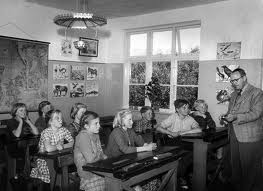 Slide 19
08.06.2016
”Underviseren” – analyseret med afsæt i innovation systematisk tænkning
Slide 20
08.06.2016
Tre eksempler på nye uddannelsesdesign som er muliggjort fordi  man på forskellig vis har arbejdet med at uddifferentiere ”underviseren” i en didaktisk funktion og en tilstedeværende person.
Synkrone online undervisningsmiljøer.

Kommunale læringscentre.

MOOCs.
Slide 21
Dato
En online ingeniøruddannelse
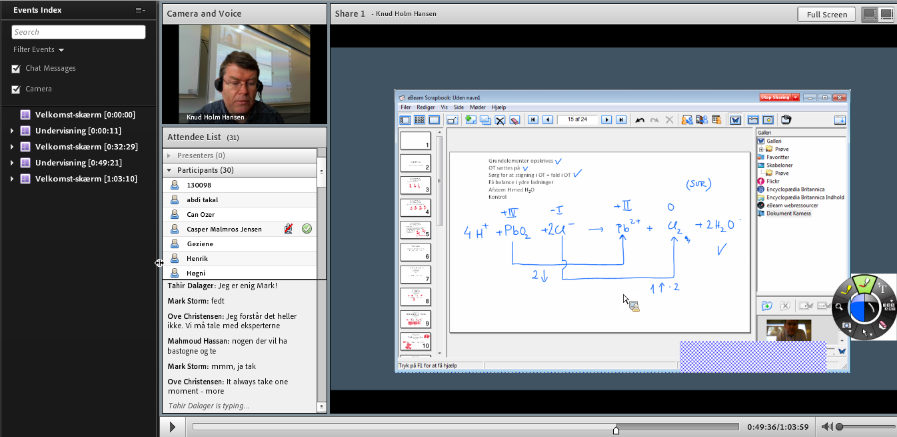 Slide 22
08.06.2016
En online ingeniøruddannelse
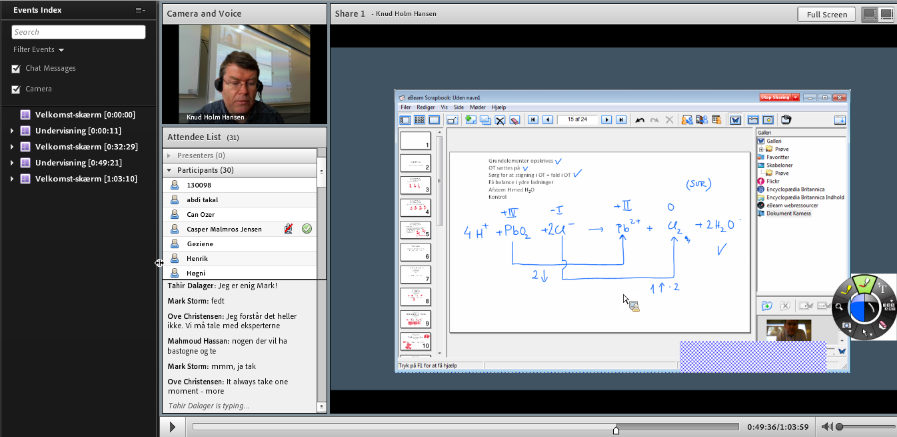 Slide 23
08.06.2016
En online ingeniøruddannelse
Remediering
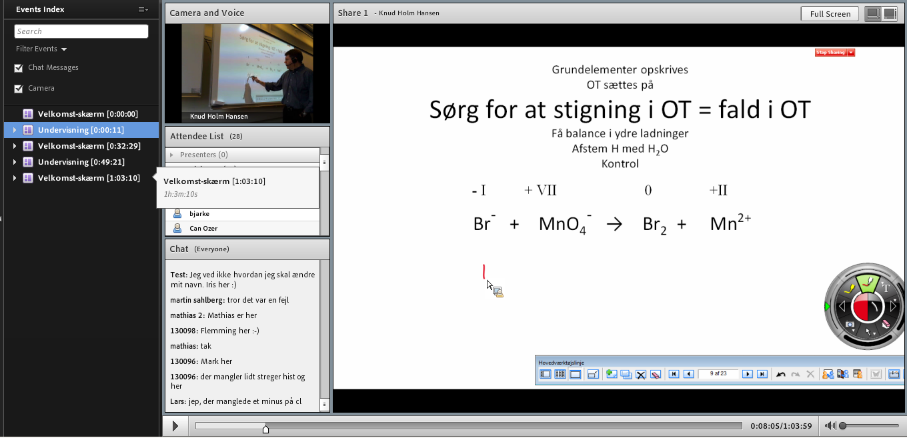 Slide 24
08.06.2016
En online ingeniøruddannelse
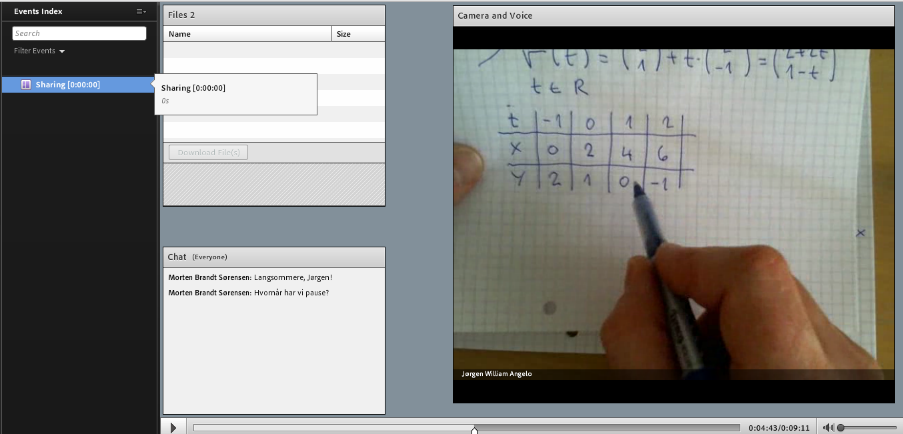 Slide 25
08.06.2016
”Online-underviseren” – analyseret med afsæt i innovation systematisk tænkning
Slide 26
08.06.2016
”Online-underviseren” – analyseret med afsæt i innovation systematisk tænkning
Slide 27
08.06.2016
Kommunale læringscentre
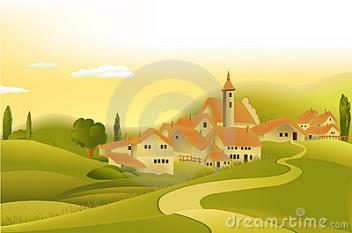 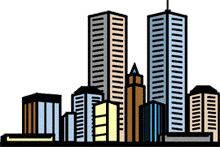 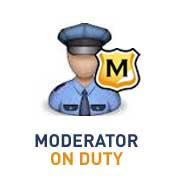 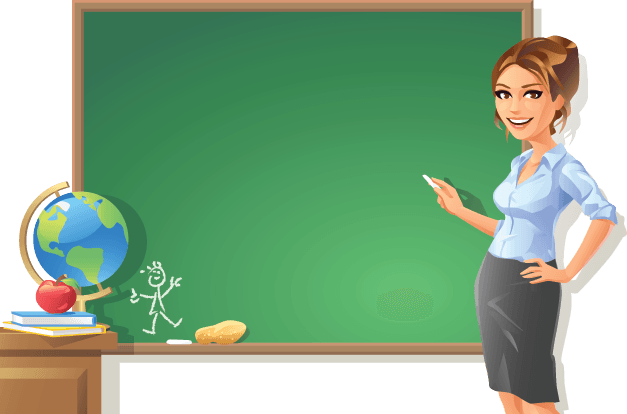 IT
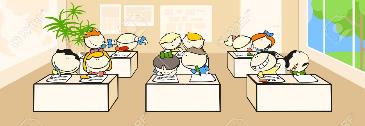 Slide 28
08.06.2016
”Kommunale læringscentre” – analyseret med afsæt i innovation systematisk tænkning
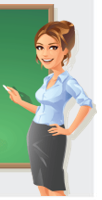 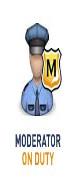 Slide 29
08.06.2016
MOOCs
M: Massive

O: Open

O: Online

C: Course
Slide 30
08.06.2016
MOOCs
Skalerbar

Mediering af underviserfunktionen
M: Massive

O: Open

O: Online

C: Course
Slide 31
08.06.2016
”MOOCs” – analyseret med afsæt i innovation systematisk tænkning
Slide 32
08.06.2016
Radikale innovationer – radikale transformationer:
Prototyper for radikalt nye uddannelsesdesign opstår.

Uddannelseskulturen slår tilbage.

Et nyt Kuhnsk paradigmeskift står ikke lige for døren 

– hverken om 1, 3 eller 5 år.
Slide 33
08.06.2016
Barak, M. (2004). Systematic Approaches for Inventive Thinking and Problem-Solving: Implications for Engineering Education. In: Int. J. Engng Ed. Vol. 20, No. 4, pp. 612-618.

Rogers, E. M. (1995/1962). Diffusions of innovations. The Free Press, New York.
Slide 34
08.06.2016